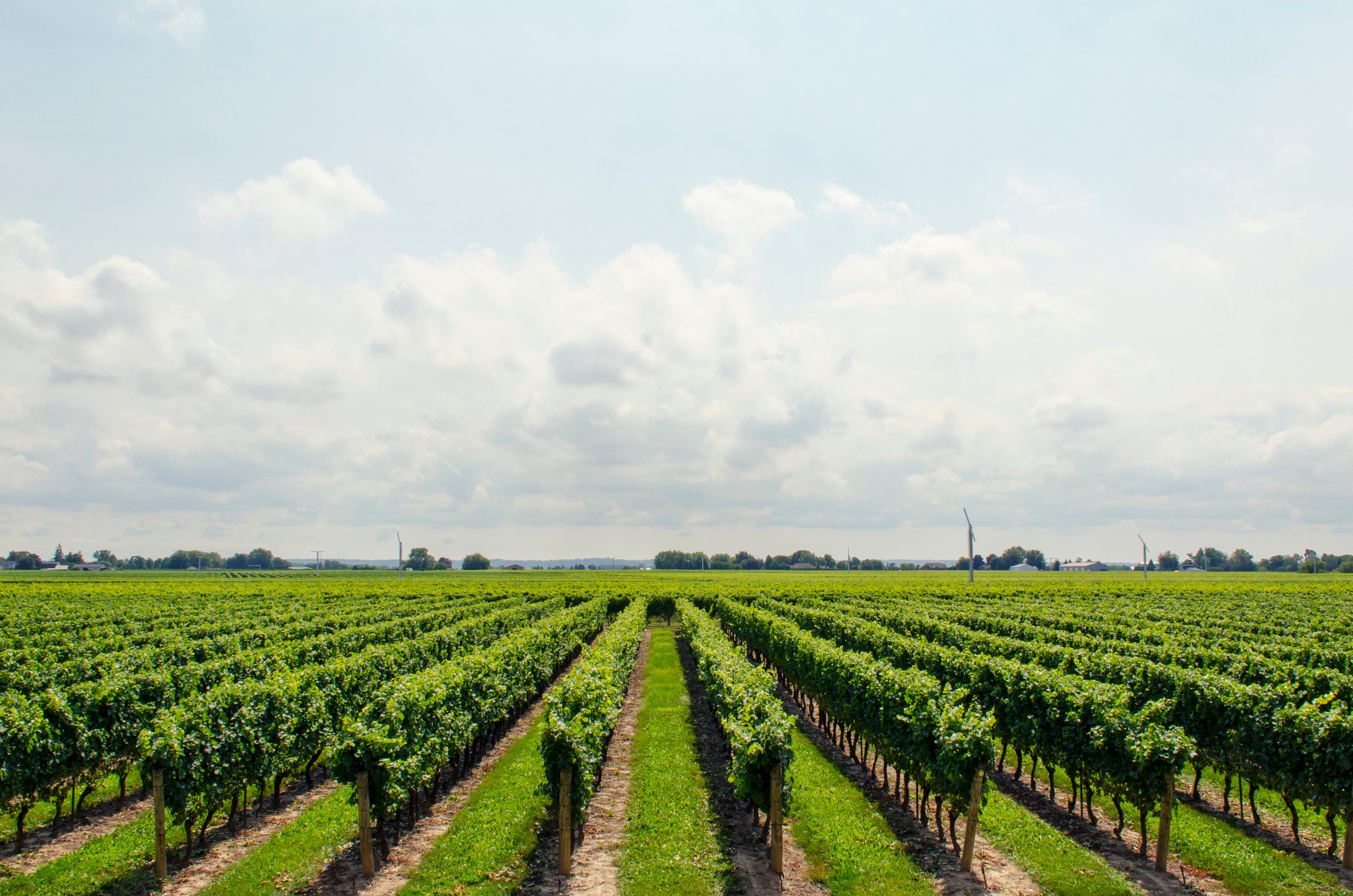 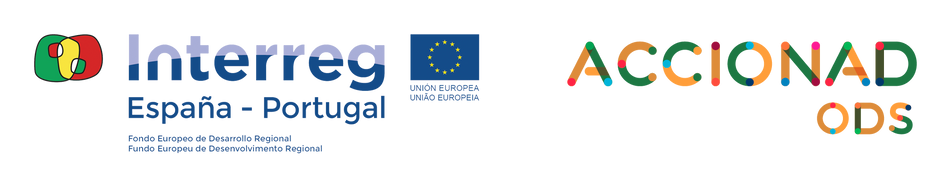 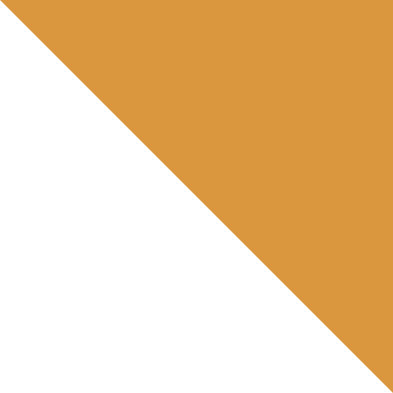 Workshop / Taller 4
COMO TRANSITAR PARA UM MODELO DE  ECONOMIA CIRCULAR A PARTIR DAS NOSSAS  DECISÕES DE CONSUMO?  
¿CÓMO TRANSITAR HACIA UN MODELO DE ECONOMÍA CIRCULAR DESDE NUESTRAS DECISIONES DE CONSUMO?
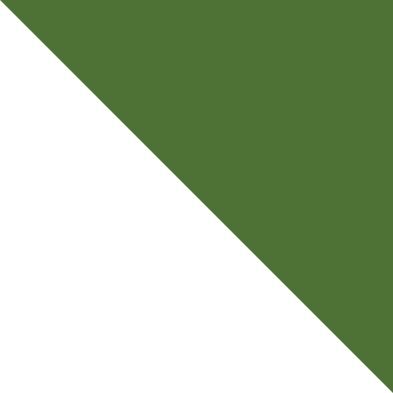 Itinerario Formativo 1  Consumo sostenible
Hora das Palavras e BeeCircular
20-10-2021
15 h 00 (PT) / 16 : 00  (ES)
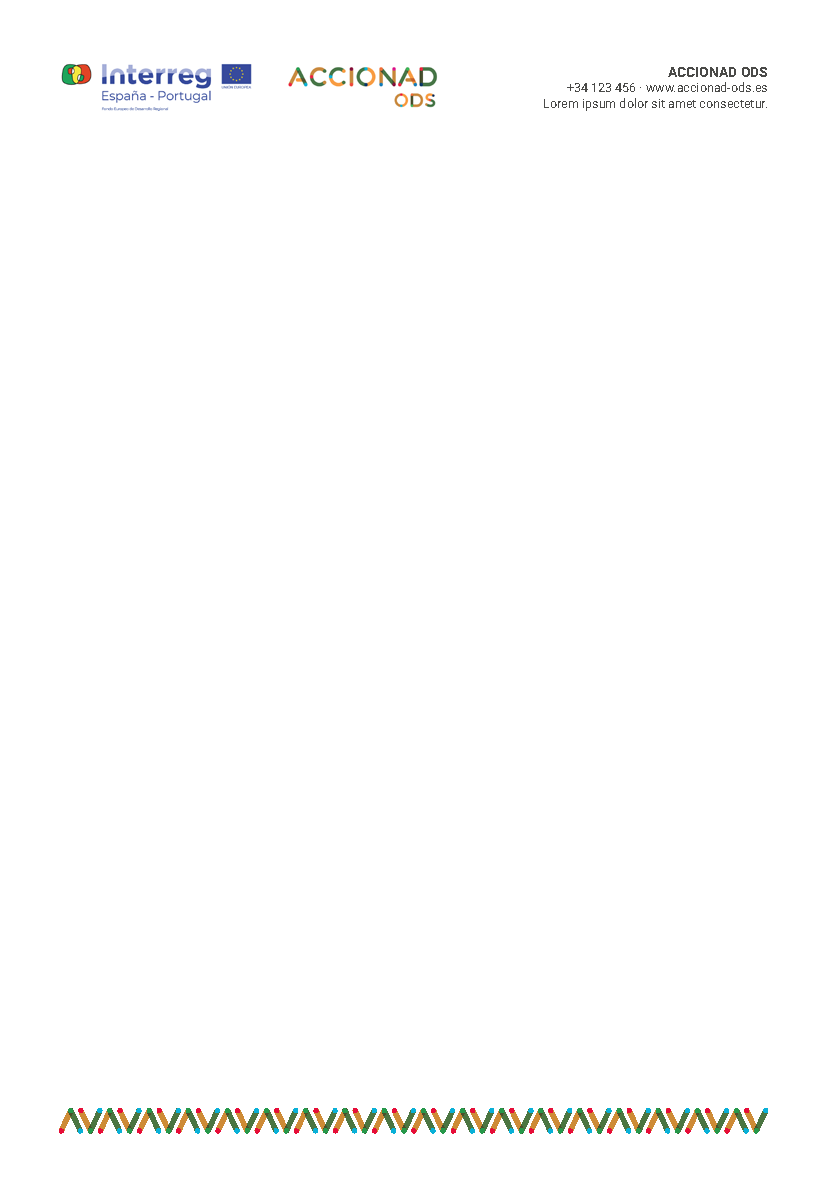 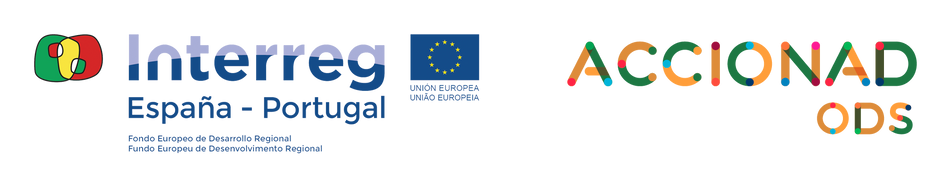 Taller 4
Itinerario Formativo 1
Consumo sostenible
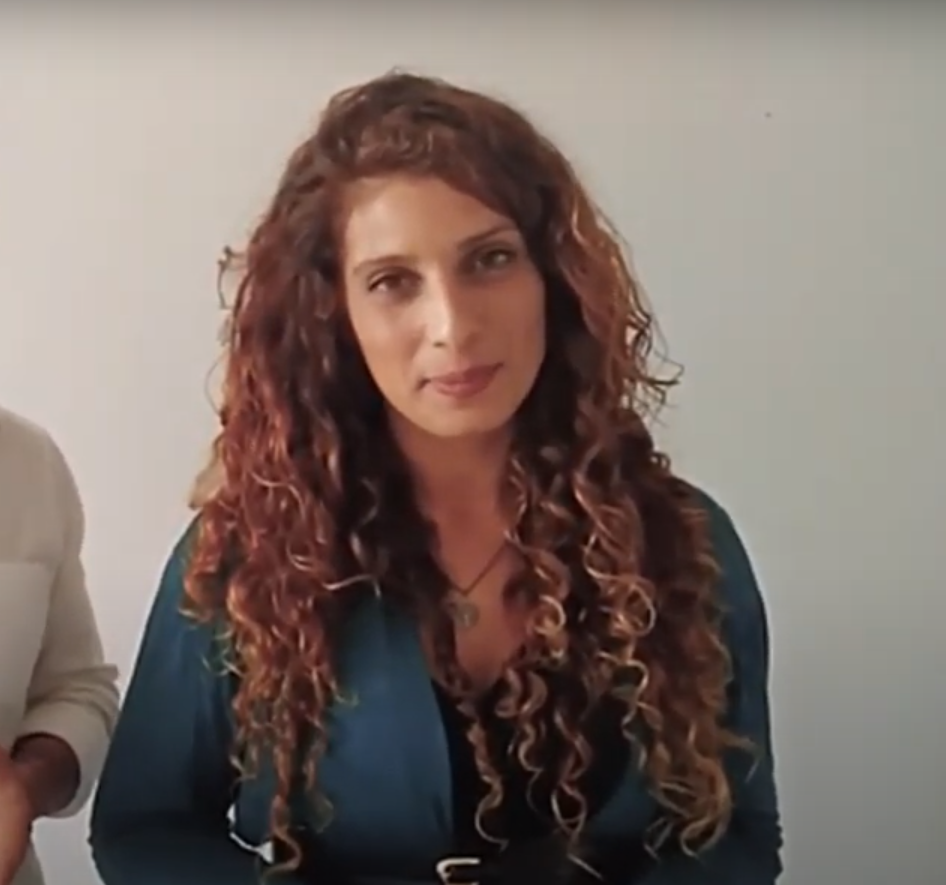 Olá, eu sou a Mariana
Hola, soy Mariana
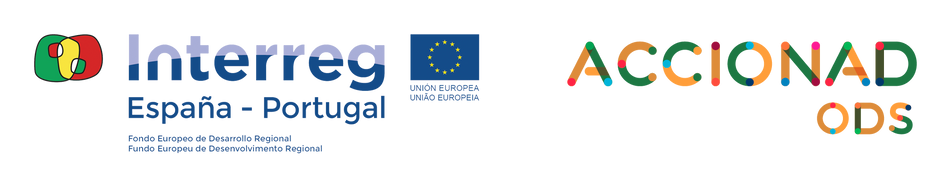 Itinerario Formativo 1
Consumo sostenible
Taller 4
Polinizamos a Economia Circular
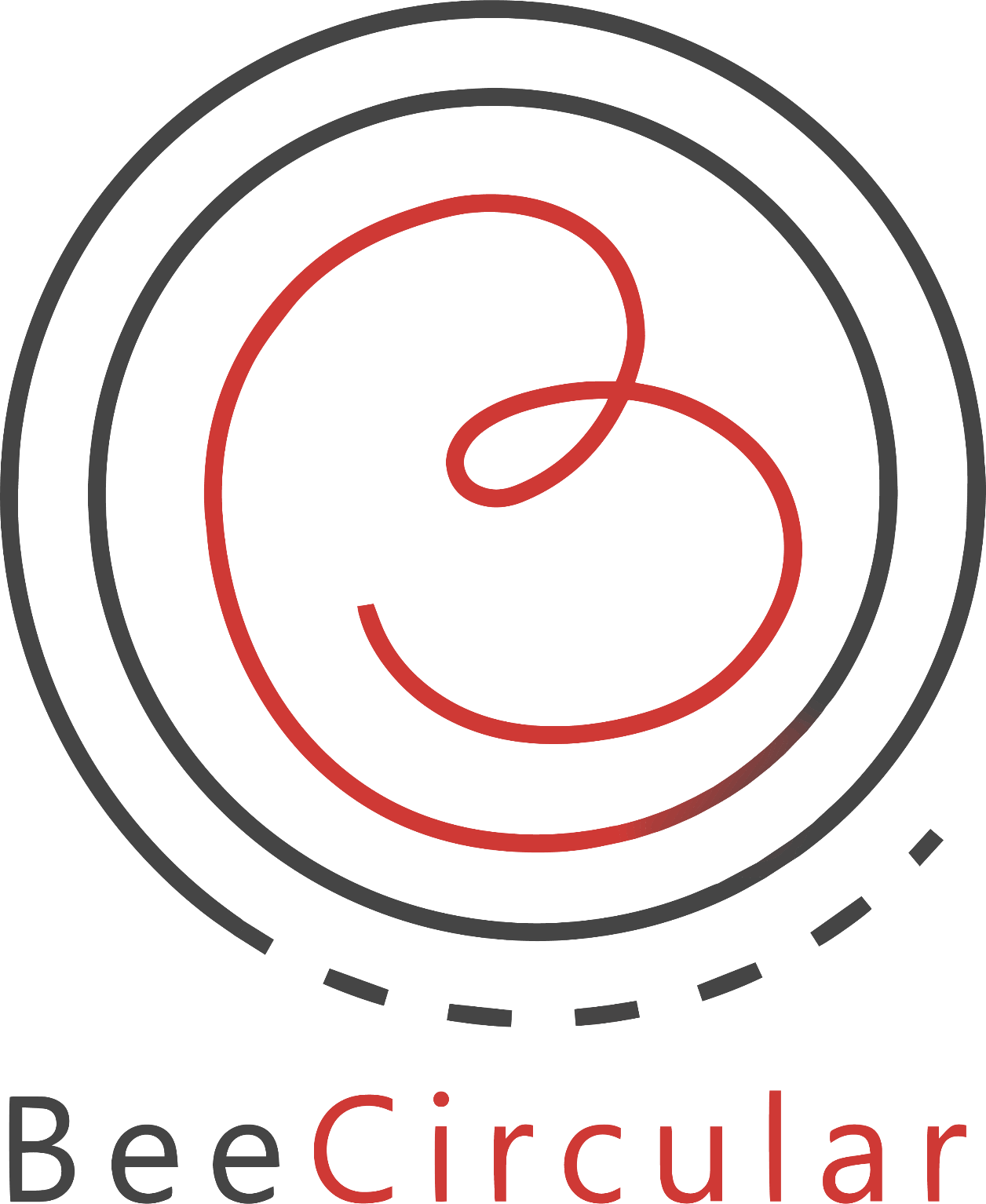 Damos as mãos aos heróis do amanhã, àqueles que querem  realmente fazer a diferença no mundo! Capacitamos, colaboramos e apoiamos PESSOAS, a criarem soluções que  contribuem ativamente para o Desenvolvimento Sustentável e a tornarem- se co- criadoras de um FUTURO e  de mundo que nos possamos orgulhar!
Polinizamos la Economía Circular
Nos unimos a los héroes del mañana, a los que realmente quieren marcar la diferencia en el mundo. Capacitamos, colaboramos y apoyamos a las PERSONAS para que creen soluciones que contribuyan activamente al Desarrollo Sostenible y se conviertan en cocreadores de un FUTURO y de un mundo del que podamos estar orgullosos.
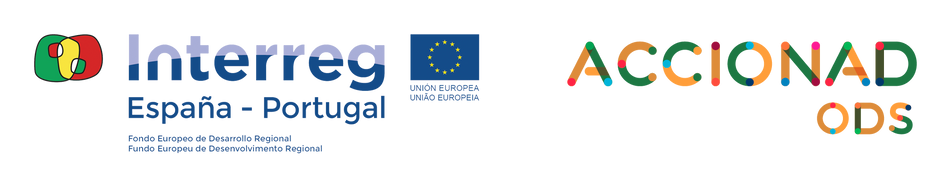 Itinerario Formativo 1
Consumo sostenible
Taller 4
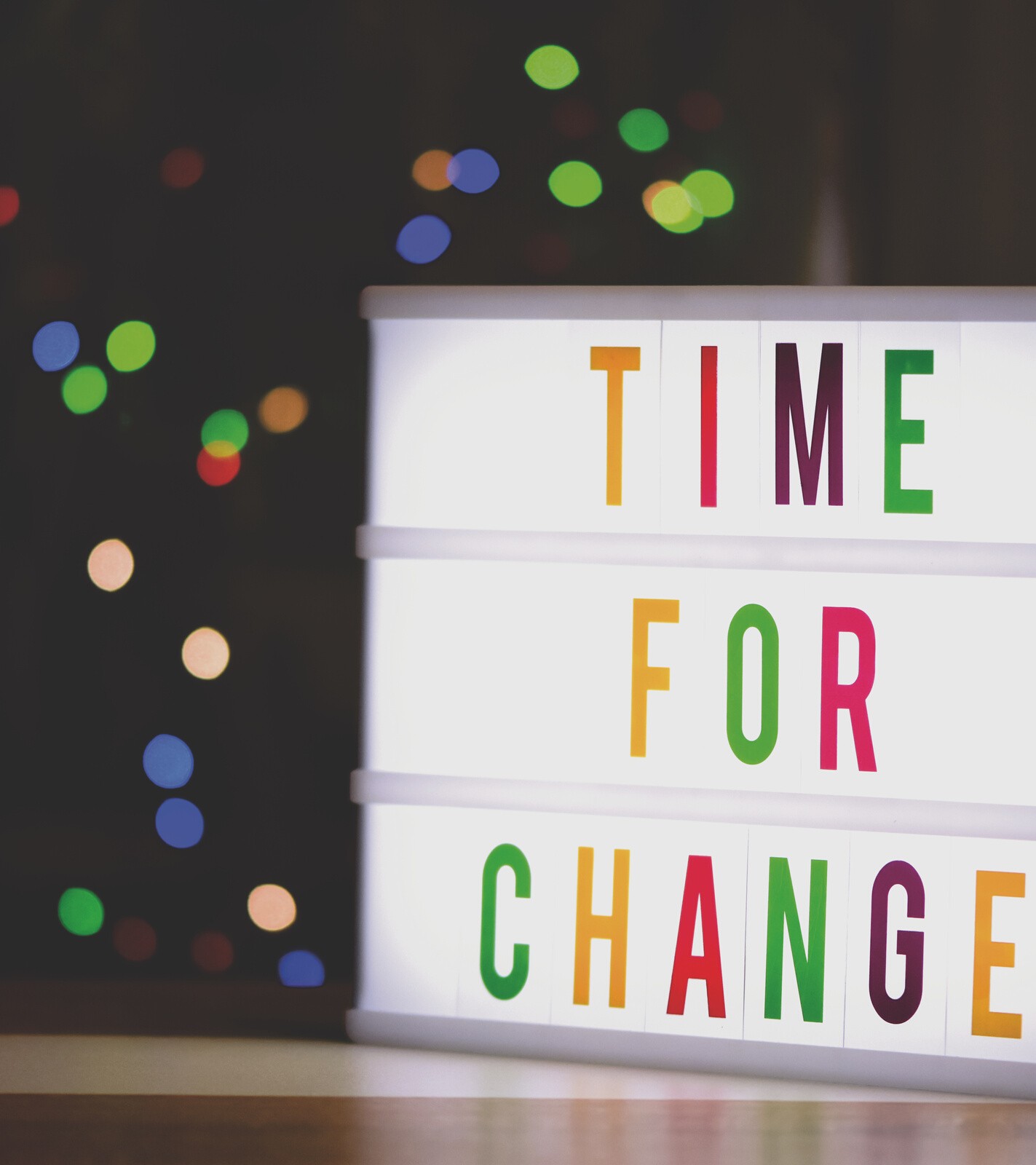 QUAL É A MARCA QUE  QUERES DEIXAR NO  MUNDO?
¿CUÁL ES LA MARCA QUE QUIERES DEJAR EN EL MUNDO?
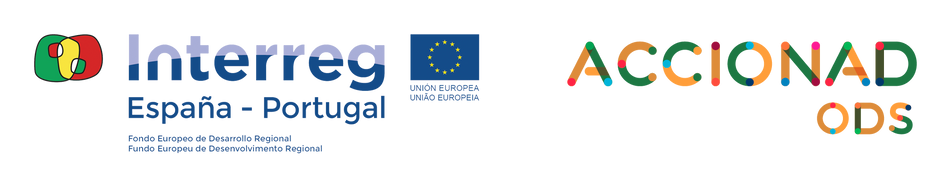 Itinerario Formativo 1
Consumo sostenible
Taller 4
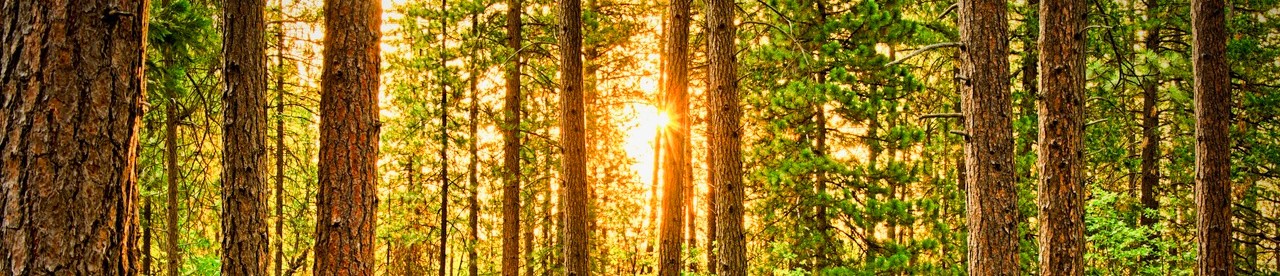 Na natureza não existe lixo, tudo é aproveitado de  forma cíclica e contínua.
En la naturaleza no existen los residuos, todo se utiliza de forma cíclica y continua.
A Economia Circular nasce precisamente da vontade de transferir a perfeição de como os ciclos ocorrem  na natureza, para as nossas sociedades e organizações.
La Economía Circular nace precisamente de la voluntad de trasladar la perfección de cómo se producen los ciclos en la naturaleza, a nuestras sociedades y organizaciones.
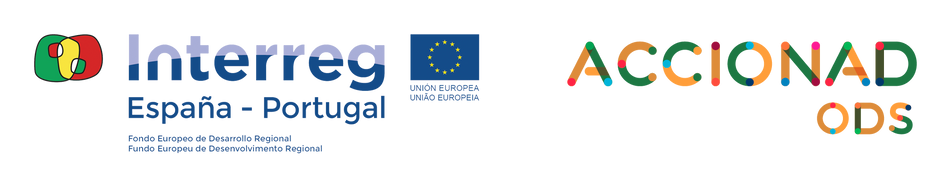 Itinerario Formativo 1
Consumo sostenible
Taller 4
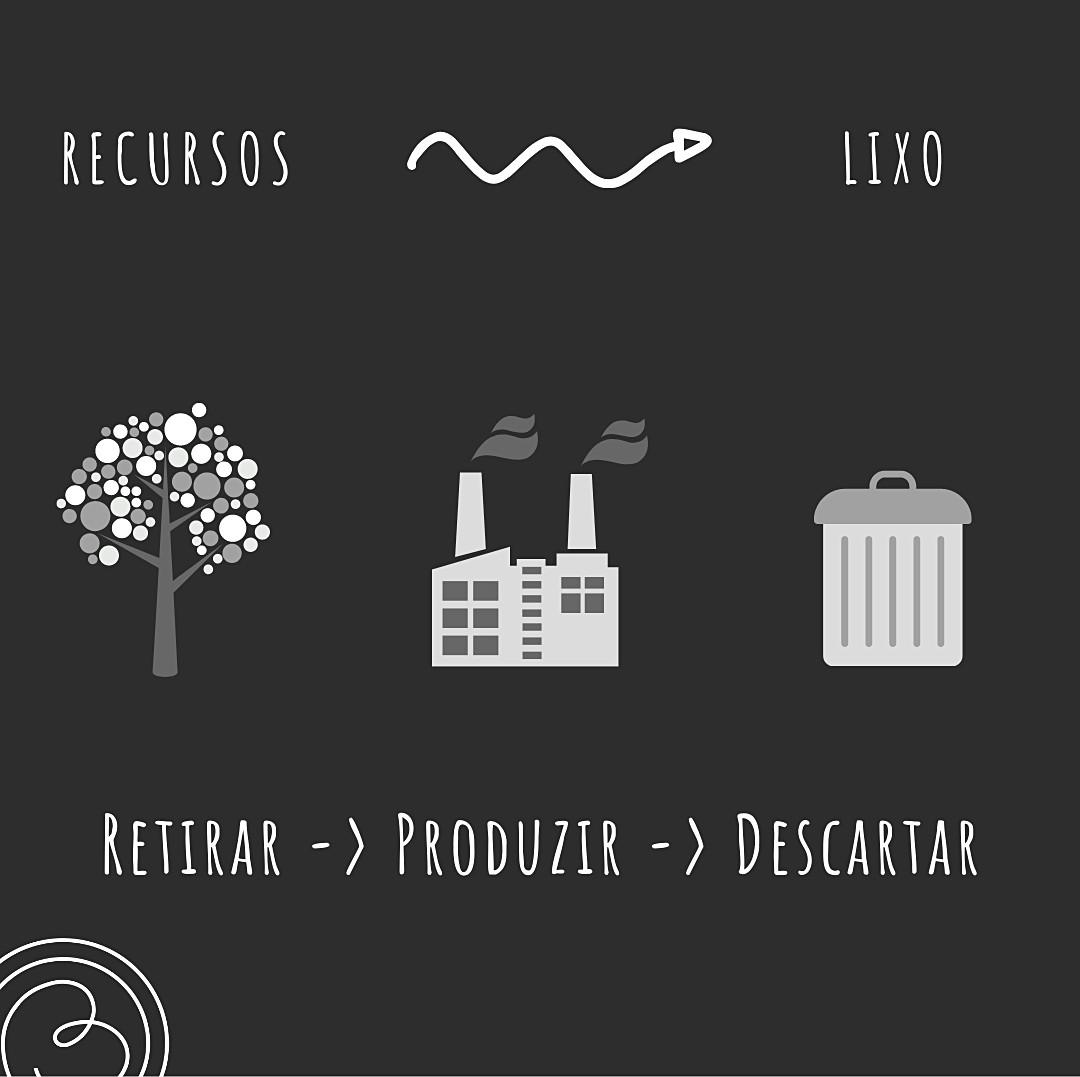 Economia Linear
Economía lineal
MODELO EM CURSO DESDE A  REVOLUÇÃO INDUSTRIAL MODELO VIGENTE DESDE LA REVOLUCIÓN INDUSTRIAL


CEGO A CAPACIDADE DE  REGENERAÇÃO DA TERRA 
CIEGO A LA CAPACIDAD DE REGENERACIÓN DE LA TIERRA
[Speaker Notes: O fim de vida de um produto,  significa o fim do seu potencial  económico, investimento, esforço,  trabalho e consequências  negativas geradas.]
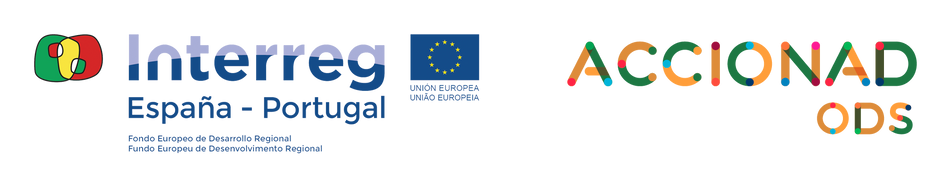 Itinerario Formativo 1
Consumo sostenible
Taller 4
Economia circular
Economía circular
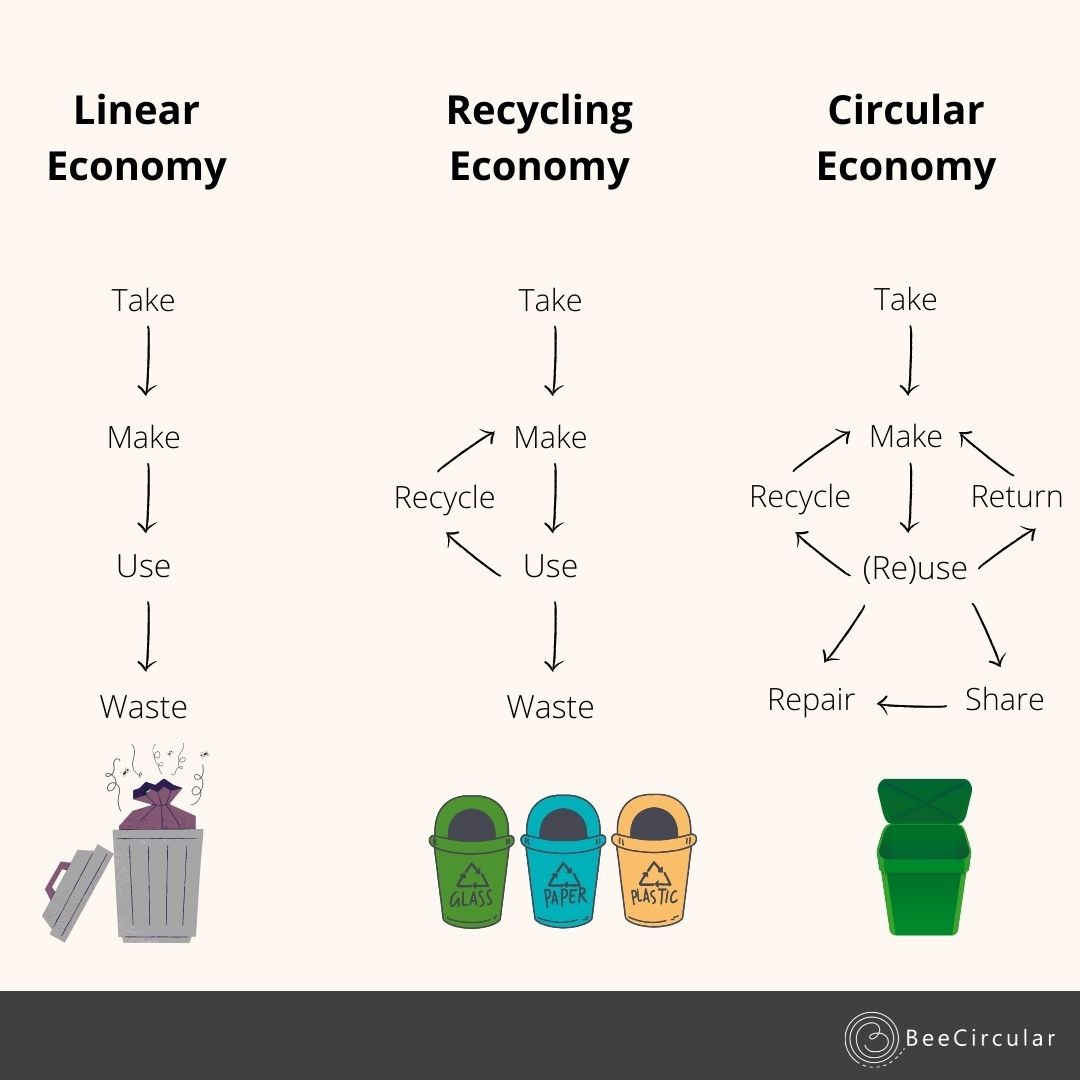 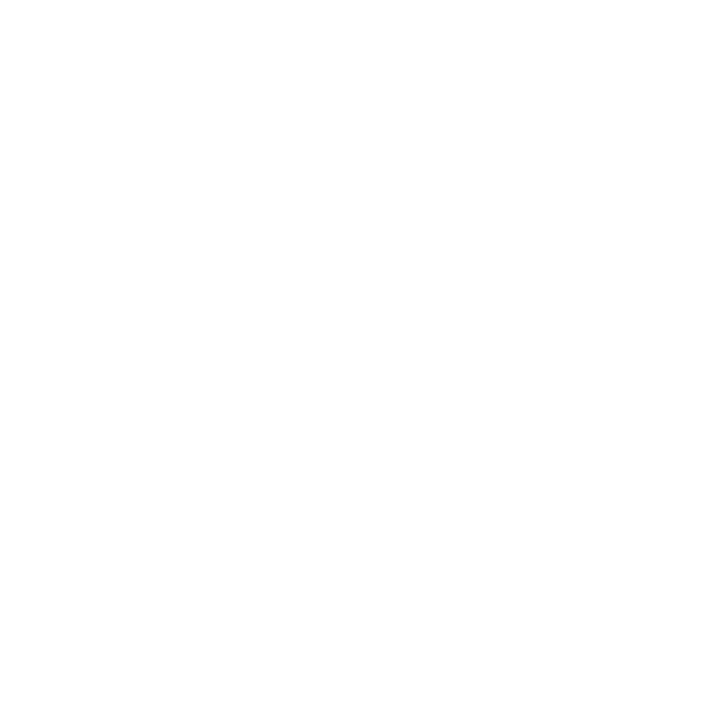 “O objetivo da Economia Circular é tornar o  lixo obsoleto”*
"El objetivo de la Economía Circular es hacer obsoleto el residuo"*.
“Todo o lixo é um erro de design”*
“Toda lo residuo es un error de diseño”
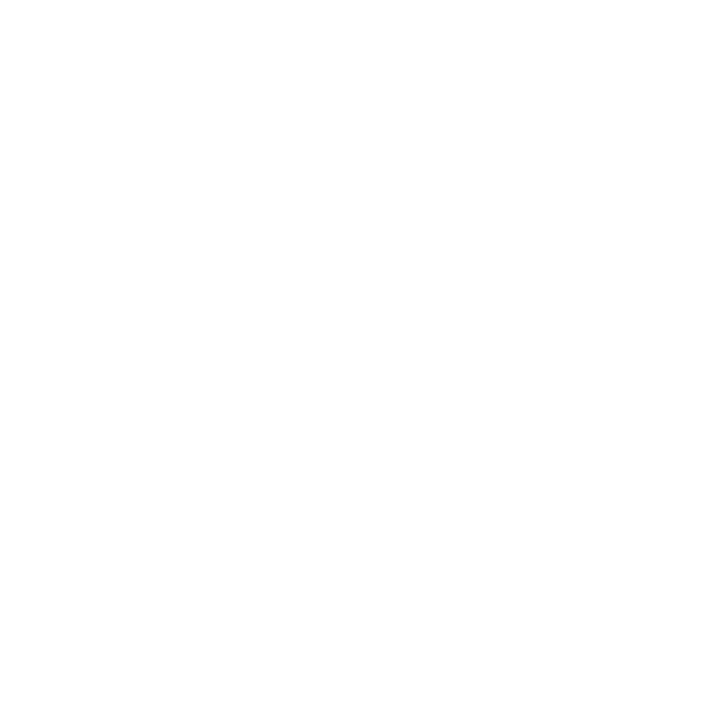 Lixo = Nutrientes / Alimento
Residuos = Nutrientes / Alimentos
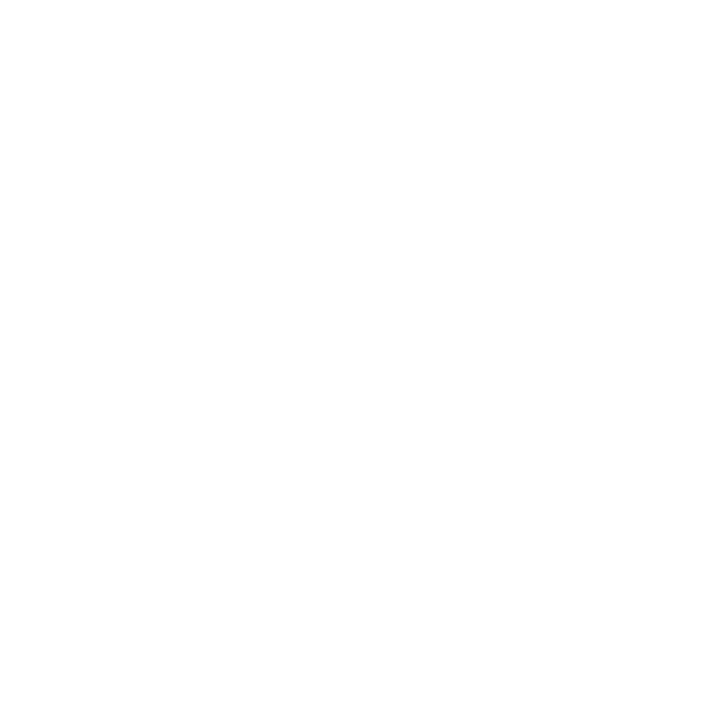 *ELLEN MACARTHUR FOUNDATION (2018)
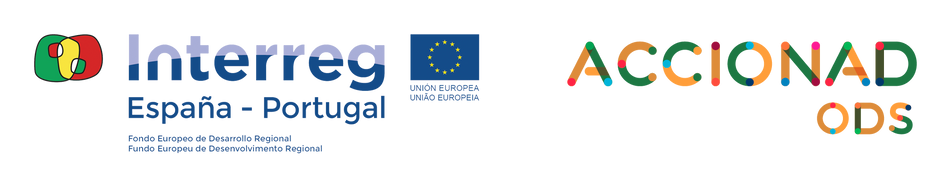 Itinerario Formativo 1
Consumo sostenible
Taller 4
Economia circular
Economía circular
Princípios
Principios
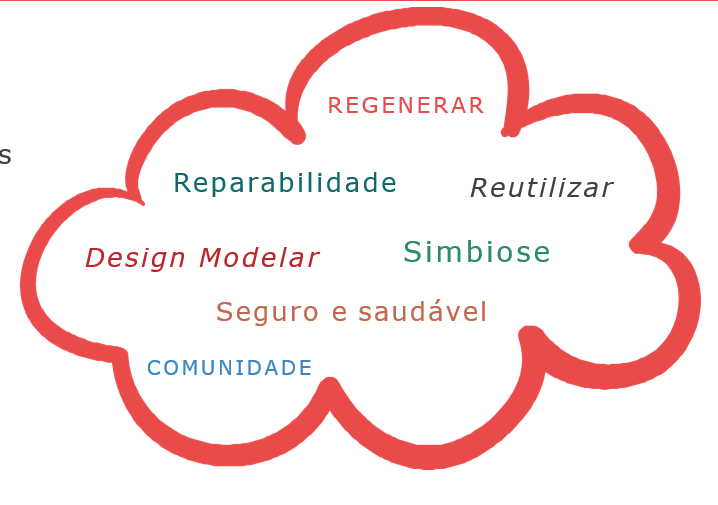 Eliminar o lixo e a poluição
Eliminación de la residuos y la contaminación
Manter os materiais e produtos  a circular na economia pelo
maior período de tempo
Mantener la circulación de materiales y productos en la economía para el mayor período de tiempo
Regenerar os sistemas naturais e as sociedades
Regenerar los sistemas naturales y las sociedades
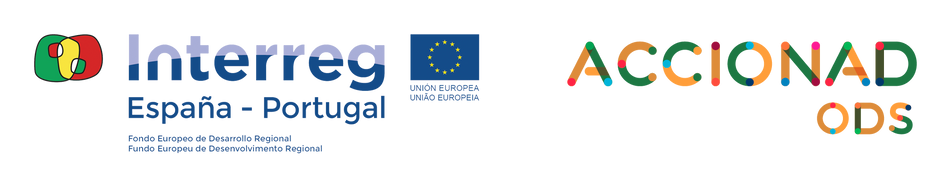 Itinerario Formativo 1
Consumo sostenible
Taller 4
BUTTERFLY DIAGRAM
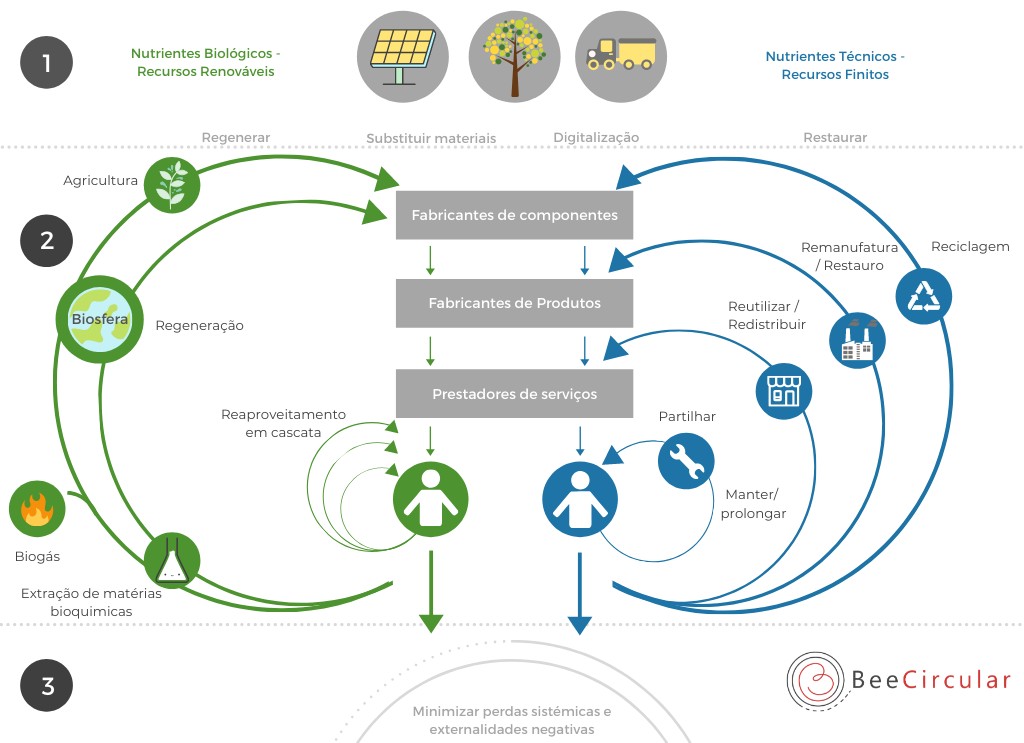 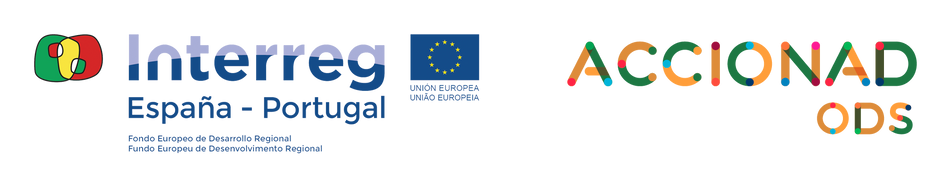 Itinerario Formativo 1
Consumo sostenible
Taller 4
“Never doubt that a small group of thoughtful, committed, citizens can change the world. Indeed, it is the only thing that ever has.”
M a r g a r e t  M e a d  –  A n t r o p ó l o g a  C u l t u r a l
( 1 9 0 1 - 1 9 7 8 )
Contacto
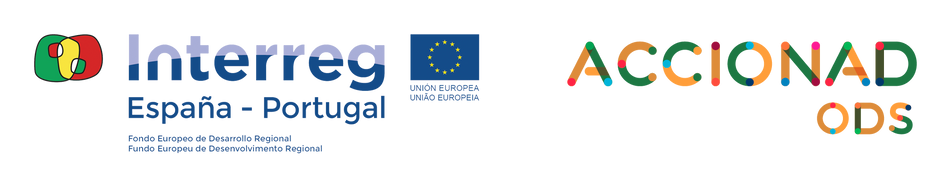 Mariana Pinto e Costa
BeeCircular
+351 96 398 38 93
www.beecircular.org
Beecircular.geral@gmail.com
@BeeCircular
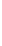 ¿CÓMO TRANSITAR HACIA UN MODELO DE ECONOMÍA CIRCULAR DESDE NUESTRAS DECISIONES DE CONSUMO?